Unit 4   Life on Mars
Grammar
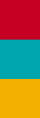 WWW.PPT818.COM
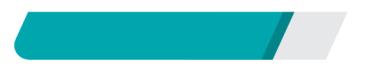 课前自主预习
aware
doubt
circle
stranger
strange
agreement
agree
disagree
possibility
possible
impossible
move to another planet
at the age of
the first man to do sth
because of
take one's first flight
be sure about
begin with
the same…as…
使某人想起……
与……不同
穿着特殊的靴子
离……远
与……类似
意见一致
考虑做某事
知道，意识到
became the first man to go into outer space
will not be as tasty as
If
It takes
to circle around
in agreement
be possible for humans
much better than that
in no doubt
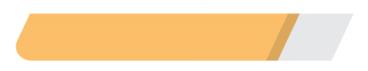 课堂互动探究
词汇点睛
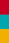 ●1　in the future 在将来
[观察] People might move to another planet in the future because the population on the Earth is increasing rapidly.
 将来，人们可能会搬到另一个星球，因为地球上的人口正在迅速增长。
[辨析] in the future与in future
The boy wants to become a doctor in the future. 
这个男孩将来想成为一名医生。 
I hope you'll be more careful with your work in future. 
我希望你在今后的工作中更加谨慎。
活学活用
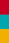 用in the future或in future填空
(1)Keep on working and believe in yourself_____________！ 
(2)If we work hard, we'll turn our dream into reality __________.
in future
in the future
●2　remind sb of使某人想起……
[观察] The smell of the pills reminds them of the tasty food on the Earth. 药片的气味使他们想起了地球上美味的食物。
[探究] remind sb of sth意为“使某人想起某事；提醒某人某事”；
remind sb to do sth 意为“提醒某人做某事”。
The story reminds me of my past.这个故事使我想起了我的过去。 
Please remind me to leave her this note. 
请提醒我给她留这张纸条。
[注意] remind后不可接that从句作简单宾语。下面例句中代词me和that从句作remind的双宾语。
他提醒我4点必须参加一个会议。
误 He reminded that I must attend a meeting at four o'clock.
正 He reminded me that I must attend a meeting at four o'clock.
活学活用
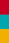 (1)2017•丹东  Lucy often ________ me ________ my best friend. They both have long curly hair.
A．thinks; of                             B．reminds; of
C．helps; out                             D．leaves; out
(2)2017•苏州 —Sorry, I've forgotten your name. Can you ________ me?
—I'm Daniel.
A．remind　     B．receive       C．respect              D．remember
B
A
●3　be sure about对……有把握；确信……
[观察] Are they sure about the fast speed of space travel? 
他们确信太空旅行的速度很快吗？
[探究] be sure about 和be sure of后可接名词、代词或动名词，意为“对……有把握；确信……”。be sure about后常接具体事物；be sure of后常接抽象事物。
He was not sure about two things—the grammar  and some of the idioms.他对语法和某些习惯用语这两方面没多大把握。
He is sure of success.他确信会成功的。
[拓展] be sure的其他用法：
(1)“be sure＋to do sth”意为“必定/必然会/准会做某事”。但be sure用于祈使句，意为“务必要；一定要”。
It is sure to rain.天一定会下雨的。
Be sure not to forget it！千万不要忘记它！
(2)“be sure＋宾语从句”意为“确信……”。
I'm not sure whether I've met him before.
我不确信以前是否见过他。
活学活用
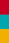 (1)根据汉语提示完成句子
①________ you _____________ (对……有把握) your answer?
②_________________________ (一定不要玩火) again.
(2)根据句意及首字母提示完成句子
I'm s_____ that our dreams will come true through our efforts.
Are
sure about
Be sure not to play with fire
ure
●4　in agreement意见一致
[观察] Are scientists in agreement that living on Mars would be possible for humans in the future? 未来居住在火星上对人类来说是可能的，对此科学家们意见一致吗？
[探究] in agreement意为“意见一致”，常与介词on, about和with连用，与agree on/about/with同义。
They are in agreement on that question. 
＝They agree on that question.他们在那个问题上意见一致。
活学活用
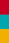 2017•白银  The whole family were________ agreement about what they should do next.
A．about　　　               B．of
C．in                                  D．on
C
●5　much better好得多
[观察] It could be much better than that on the Earth. 
这可能比地球上的好得多。
[探究] much better意为“好得多”。英语中常用表示数量或程度的词修饰形容词的比较级。如any, some, much, far, by far, a lot, a little，even等。
This book is even more useful than that one.
这本书比那本书有用得多。
He is much shorter than his son.他比他儿子矮得多。
活学活用
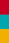 (1)单项选择
2017•达州  —Is it ________ cheaper and ________ enjoyable to travel by train than by plane?
—Yes, I think so.
A．very; very more                      B．even; a little
C．more; much more                   D．much; far more
D
(2)用括号内所给单词的适当形式填空
2017•南京  My daughter is much______(tall) now. The jeans she wore last year are already too short.
taller
●6　in special boots穿着特殊的靴子
[观察] On Mars you might see people in special boots.
在火星上，你可能看到人们穿着特殊的靴子。
[探究] in special boots意为“穿着特殊的靴子”，in是介词。
[辨析] put on, wear, have…on, be in与dress
You'd better put on your shoes.你最好穿上鞋。 
The old man wears a pair of glasses.这位老人戴着一副眼镜。 
He had a beautiful new suit on. 他穿着一套好看的新衣服。
John is in white today.
今天约翰穿着白色的衣服。
Please dress the children right now.
请马上给孩子们穿上衣服。
活学活用
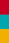 The girl is old enough to ________ herself. Now she is ________ a new dress.
A．wear; in                               B．wear; wearing
C．put on; wearing                  D．dress; in
D
●7　breathe v．呼吸
[观察] It is difficult to breathe on a planet that has much thinner air than that on the Earth.
 在空气比地球上稀薄得多的行星上呼吸是很困难的。
[探究] breathe作动词，意为“呼吸”； breathe heavily意为“________________________”；breathe的名词形式是________，out of breath意为“________________________”。
The air was so cold that we could hardly breathe. 
空气非常寒冷，以至于我们几乎无法呼吸。
呼吸急促，气喘吁吁
breath
喘不过气来，上气不接下气
活学活用
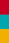 根据句意及汉语提示完成句子
By the time I got to the top of the hill, I had been out of ________ (呼吸). I needed to ________(呼吸) the fresh air.
breath
breathe
●8　hear from  收到……的来信
[观察] I hope to hear from you soon.
我希望很快收到你的来信。
[探究] hear from意为“收到……的来信”，和get/receive a letter from同义；hear of/about意为“听说；知道”。
I have never heard of such an interesting story. 
我从来没有听说过如此有趣的故事。
[拓展]含有from的常用短语：
活学活用
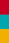 根据汉语提示完成句子
—Have you ever____________ (听说) Jim?
—Yes, he is my good friend, and I often ____________ (收到……的来信) him.
heard of
hear from
句型透视
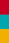 ● 　Maybe this problem could be solved by building indoor playgrounds which have the same football fields as those on the Earth.或许这个问题能够通过建造室内操场解决，它有与地球上一样的足球场。
[探究]这是一个含有定语从句的复合句，其中先行词是indoor playgrounds，关系代词which在定语从句中作主语。
The bikes which are made in Tianjin sell well. 
天津产的这些自行车卖得很好。
活学活用
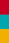 2018•临沂  My grand­parents like stories ________ have happy endings.
A. they　　　                   B．who
C．which                           D．/
C
Period 3  Grammar
语法聚焦
[简单句和复合句之间的转换(二)]
教材典句
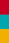 1．Neil Armstrong received his student pilot's licence when he was 16.
→Neil Armstrong received his student pilot's licence at the age of 16.
当尼尔•阿姆斯特朗16岁时，他拿到了他的飞行员执照。
2．People might float in space because the gravity is low.
→People might float in space because of the low gravity.
因为重力小，人们可能在太空中浮动。
Period 3  Grammar
3．Humans cannot survive if there is no food, water or oxygen.
 →Humans cannot survive without food, water or oxygen.
如果没有食物、水和氧气，人类无法生存。
4．Are they sure that space travel will be very fast?
→Are they sure about the fast speed of space travel?
他们确定太空旅行将会很快吗？
5．People might live in houses which have huge comfortable rooms.
→People might live in houses with huge comfortable rooms.
人们可能住在带有宽敞舒适房间的房子里。
Period 3  Grammar
语法探究
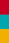 1．状语从句转换成简单句
我们可以用介词短语把状语从句转换成简单句。
(1)时间状语从句转换成简单句时，常用表示时间的介词短语，如at the age of, after和before等。
Period 3  Grammar
I could swim when I was eight years old.
→I could swim ________ ________ ________ ________ eight.
我八岁时就会游泳。
He went home after he finished his work.
→He went home ________ ________ his work. 
他完成工作之后回家了。
Turn off the light before you leave. 
→Turn off the light ________ ________. 
你离开之前把灯关掉。
at                 the               age                of
after         finishing
before         leaving
Period 3  Grammar
(2)原因状语从句转换成简单句时，常用表示原因的介词短语，如because of。
He was late for school because it rained heavily. 
→He was late for school ________ ________ the heavy rain. 
由于下大雨，他上学迟到了。
because            of
Period 3  Grammar
(3)条件状语从句转换成简单句。
I can't pass the exam if you don't help me. 
→I can't pass the exam ________ ________ ________. 
如果你不帮助我，我就不能通过这次考试。
without          your              help
Period 3  Grammar
2．宾语从句转换成简单句
The photos often remind him that it is the golden years of his life. 
→The photos often ________ ________ ________ the golden years of his life.
 这些照片常常使他想起他生活的黄金期。
remind          him                 of
Period 3  Grammar
We are sure that we will win the game this time. 
→We ________ ________ ________ ________ the game this time. 
我们确信这次会赢得比赛。
Some people don't seem to be aware that it is important to protect the environment.
→Some people don't seem to be aware of the importance of protecting the environment. 
有些人似乎没有意识到保护环境的重要性。
are                sure             about         winning
Period 3  Grammar
3．定语从句转换成简单句
I want to buy a house which has a big garden. 
→I want to buy a house with a big garden. 
我想买一栋带有大花园的房子。
Period 3  Grammar
Do you know the girl who is wearing a red dress over there?
→Do you know the girl in a red dress over there?
你认识那边那个穿红色连衣裙的女孩吗？
There is a lot of homework that we should do. 
→There is a lot of homework ________ ________ ________ ________．
我们有许多家庭作业要做。
for                  us                 to                  do
Period 3  Grammar
活学活用
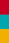 同义句转换
(1)The children in China go to school when they are seven.
The children in China go to school ________ ________ ________ ________ seven.
(2)I reminded him that his behaviour was bad. 
I ________ him ________ his bad behaviour. 
(3)If you support me, I will pass the exam easily.
I will pass the exam easily ________ ________ support.
at                  the               age
of
reminded                      of
with              your
2. I didn't go to the party not ________ the weather, but ________ I didn't feel well.
A．because; because                B．because of; because of
C．because; because of            D．because of; because
D
3．I want to live in a house with a big garden. The underlined part can be replaced by ________．
A．which is garden                         B．which has a big garden
C．what is a big garden                 D．what is a garden
B